Schools: Student mental wellbeing tool kit
Where to go for help:
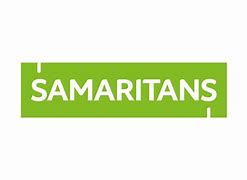 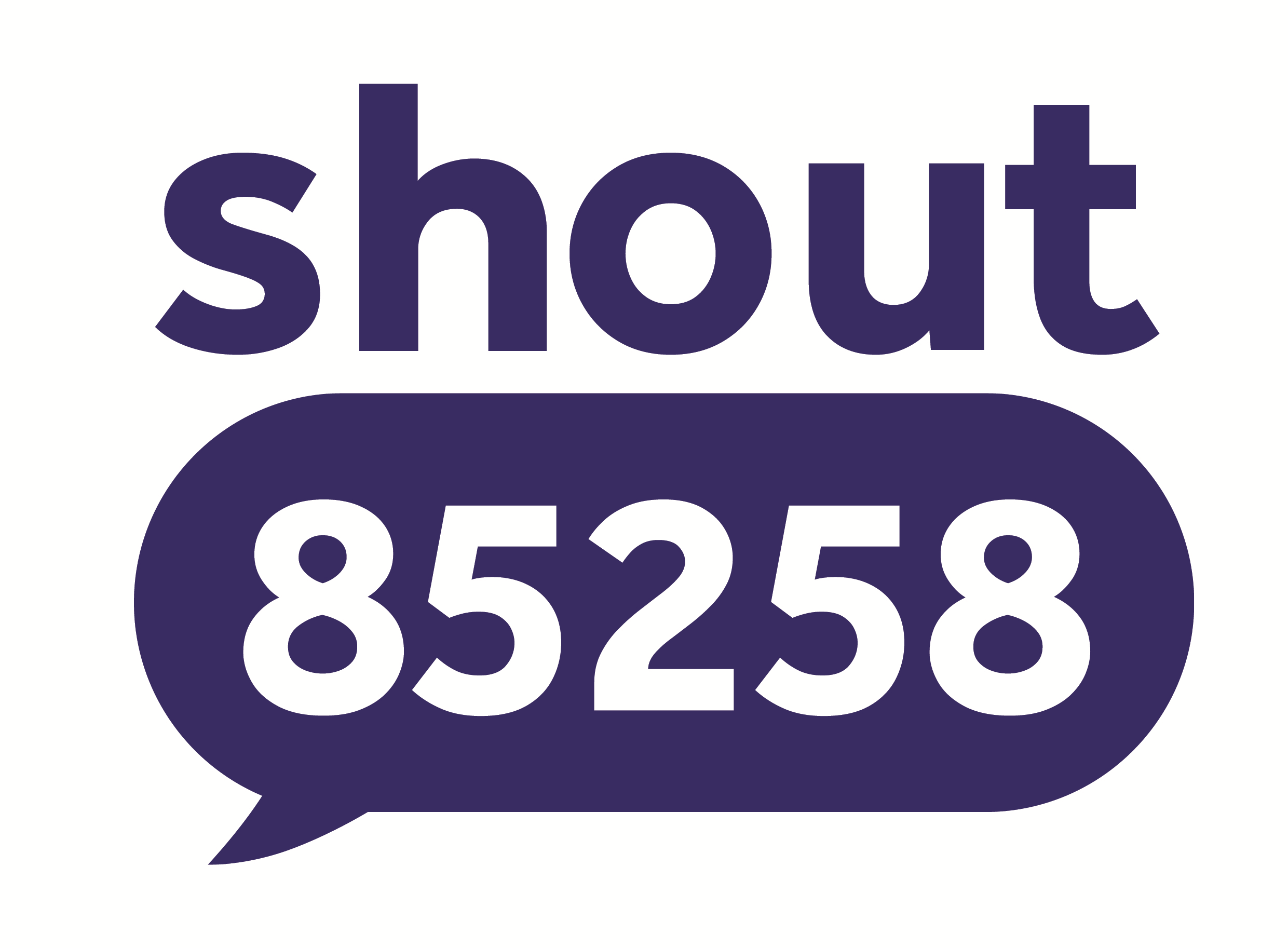 SHOUT provides free, confidential, 24/7 text 
message support in the UK for anyone who is 
struggling to cope and anyone in crisis. Text SHOUT 
to 85258. This service is free on all major mobile networks. 



Papyrus (Prevention of Young Suicide) provides 
advice and support for young people who feel like 
they want to take their own life, and all their 
advice is confidential. Call their HOPELineUK on: 
0800 068 41 41 or text: 07786 209687 (lines are 
open every day from 9am to midnight).  





Childline offers support to young people under 19, and they confidentially call, email, or chat online about any problem, big or small. Their freephone 24-hour helpline is 0800 1111 or students can have a one-to-one chat 
with an online advisor. 







Samaritans are available 24/7 and offer a free anonymous non-judgemental listening service. They can be reached by phone on 116 123 or via email at jo@Samaritans.org.




The Mix offers a free helpline for young people under 25 between 4pm – 11pm. Call 0808 808 4994 or you can email or text the Crisis Messenger service 24/7.





YoungMinds Crisis Messenger provides free crisis support and links to a range of support options.





All local NHS 24/7 urgent mental health lines can be found on nhs.uk/urgentmentalhealth.
Digital resources:

Calm zone | Childline
Activities and tools, wellbeing exercises and interactive games for under 19s.
 
Mental Health - The Mix
Online articles and discussion forums for 11 – 25 year olds. 

Home – Kooth
Online mental wellbeing community for 10 – 25 year olds.

Self-care tips videos for young people - Every Mind Matters - NHS (www.nhs.uk)
Online self-care video library.
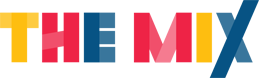 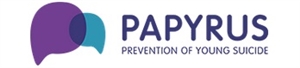 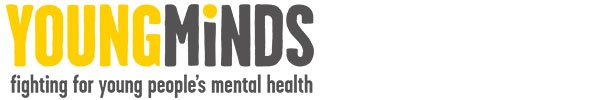 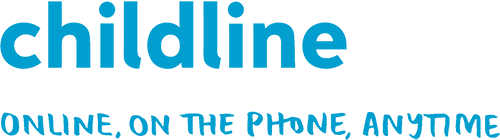 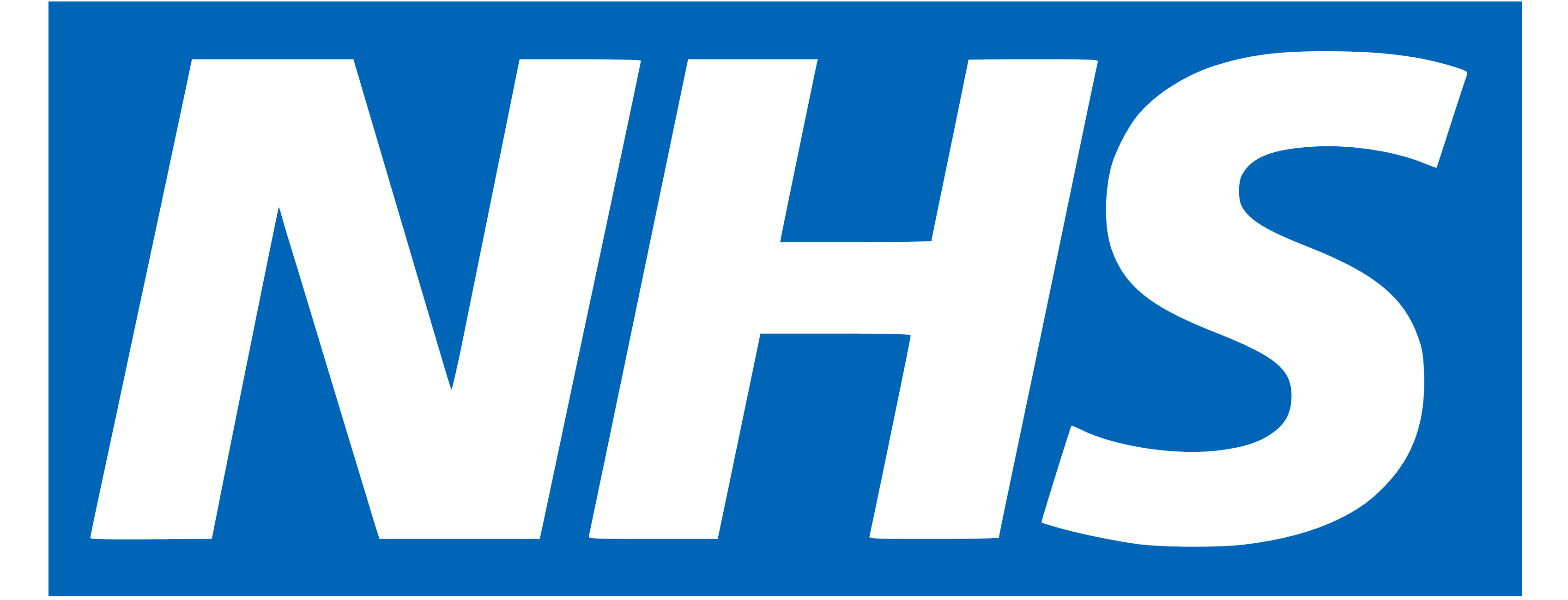 University and further education: Student mental wellbeing tool kit
SHOUT provides free, confidential, 24/7 text 
message support in the UK for anyone who is 
struggling to cope and anyone in crisis. Text SHOUT 
to 85258. This service is free on all major mobile networks. 



Papyrus (Prevention of Young Suicide) provides
advice and support for young people who feel like 
they want to take their own life, and all their 
advice is confidential. Call their HOPELineUK on: 
0800 068 41 41 or text: 07786 209687 (lines are 
open every day from 9am to midnight).  






Nightline offers a directory of confidential and non-judgemental support services run for students by students across the UK.






Samaritans are available 24/7 and offer a free anonymous non-judgemental listening service. They can be reached by phone on 116 123 or via email at jo@Samaritans.org.





The Mix offers a free helpline for young people under 25 between 4pm – 11pm. Call 0808 808 4994 or you can email or text the Crisis Messenger service 24/7.




YoungMinds Crisis Messenger provides free crisis support and links to a range of support options.




All local NHS 24/7 urgent mental health lines can be found on nhs.uk/urgentmentalhealth.
Where to go for help:
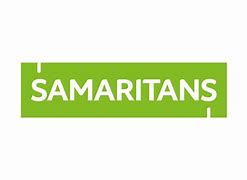 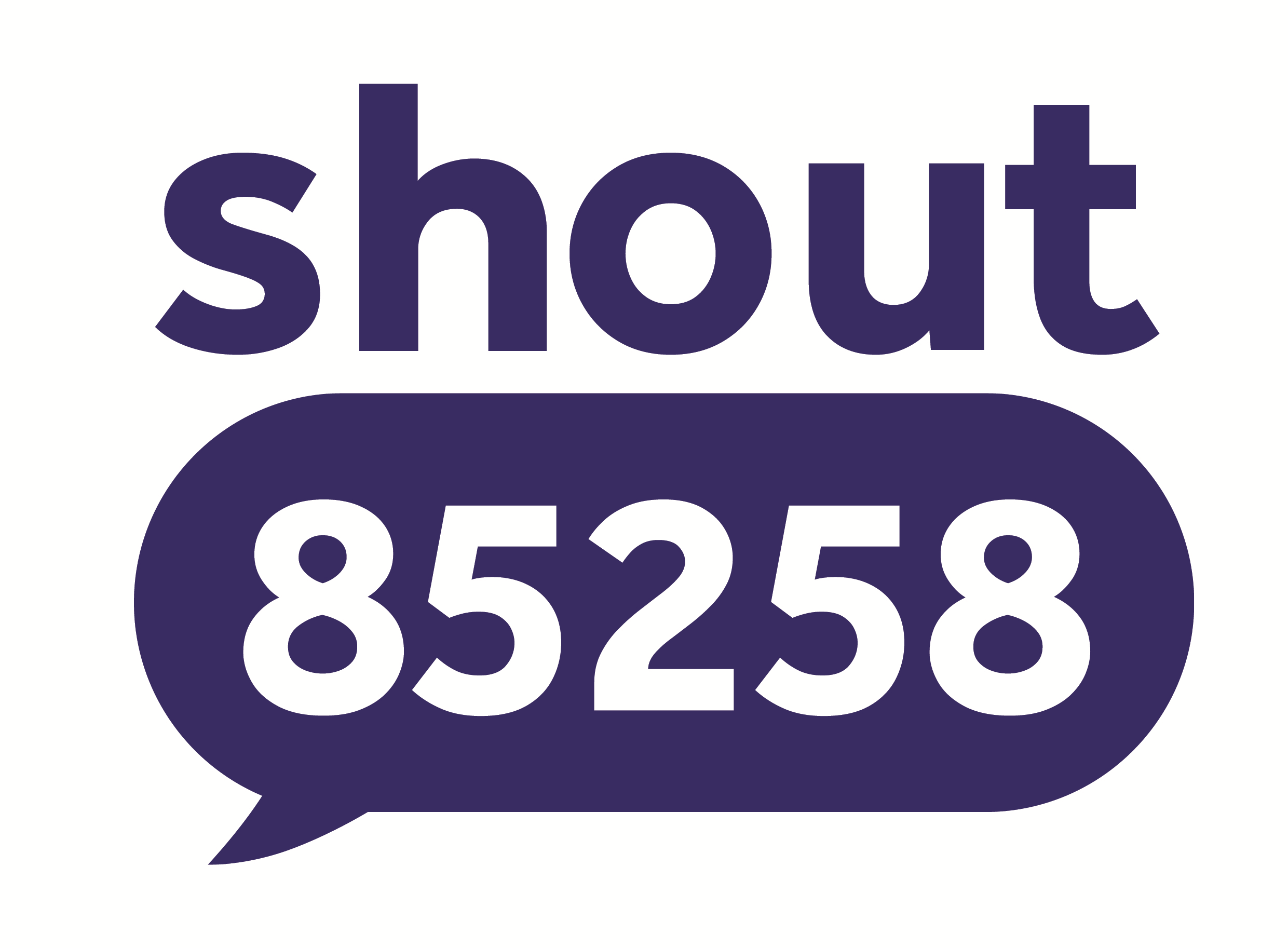 Digital resources:

Student Minds – Home
Access to Student Space, resources, blogs and local support.
 
Mental Health - The Mix
Online articles and discussion forums for under 25 year olds. 

Home – Kooth
Online mental wellbeing community for 10 – 25 year olds.

Self-care tips videos for young people - Every Mind Matters - NHS (www.nhs.uk)
Online self-care video library.
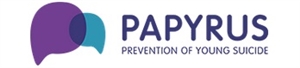 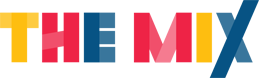 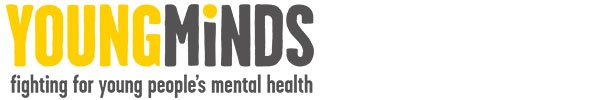 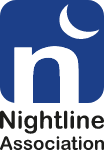 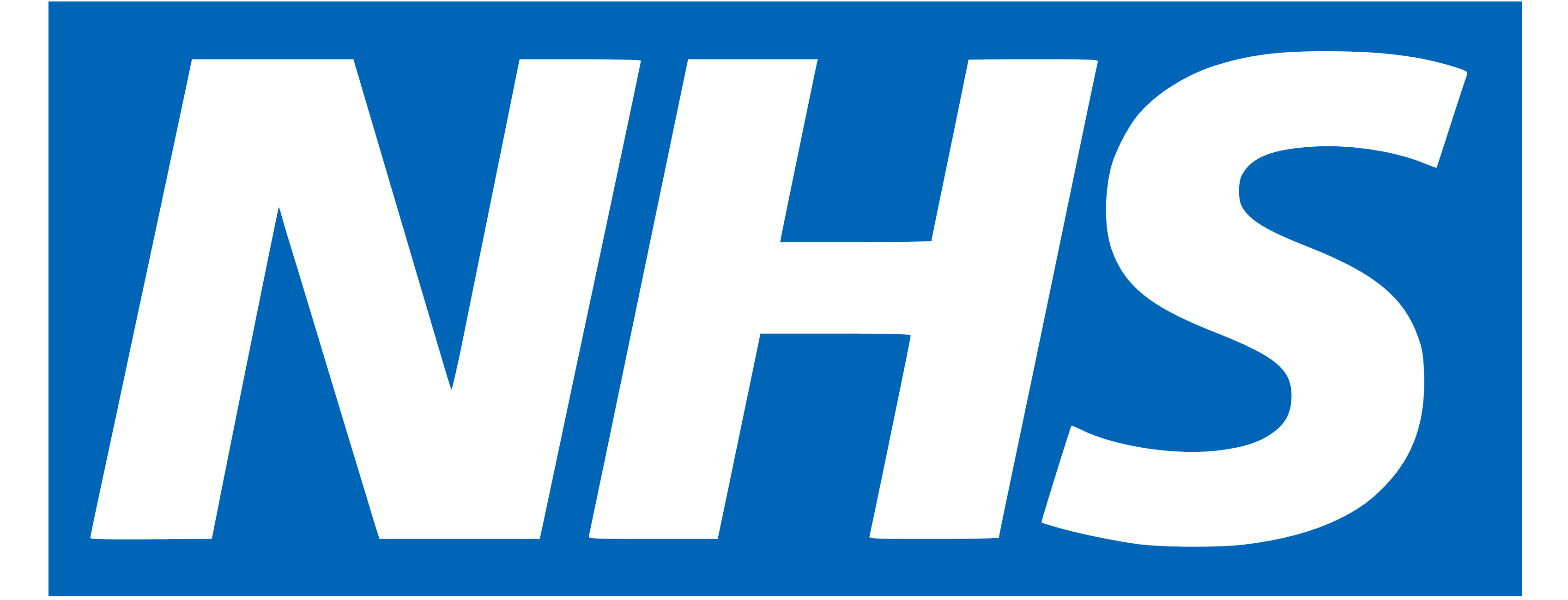 Parents and carers: Young people’s mental wellbeing tool kit
Support for you and your young person:



Local NHS 24/7 urgent mental health lines (which can be found on nhs.uk/urgentmentalhealth). 

Public Health England’s Better Health Every Mind Matters campaign shares helpful tips for young people parents and carers, including how to spot the signs that your child may be struggling.




YoungMinds Parents Helpline is available for parents, guardians and carers. You can call them on 0808 802 5544; 9.30am to 4pm on weekdays. 

YoungMinds Crisis Messenger provides free crisis support and links to a range of support options for young people.



SHOUT provides free, confidential, 24/7 text message support in the UK for anyone who is struggling to  cope and anyone in crisis. Text SHOUT to 85258. This service is free on all major mobile networks.























Samaritans are available 24/7 and offer a free anonymous non-judgemental listening service. They can be reached by phone on 116 123 or via email at jo@Samaritans.org.




Papyrus (Prevention of Young Suicide) provides advice and support for young people under 35 who feel like they want to take their own life. All their advice is confidential. Young people and parents under 35 can call their HOPELineUK on: 0800 068 41 41 or text: 07786 209687 (lines are open every day from 9am to midnight).  





Childline offers support to young people under 19, and they confidentially call, email, or chat online about any problem, big or small. Their freephone 24-hour helpline is 0800 1111. Or students can have a one-to-one chat with an online advisor.
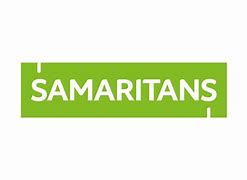 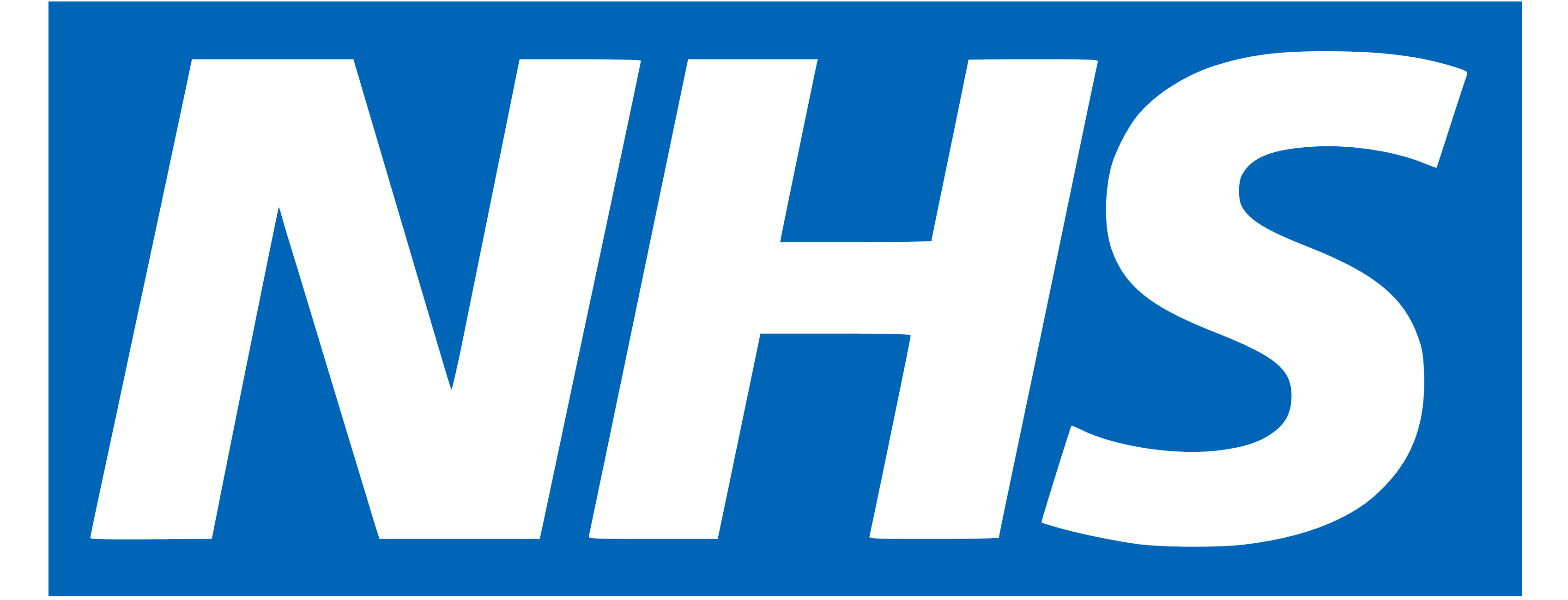 Helpful resources:

Parents and carers guide: 
Suicidal Thoughts | Suicidal Ideation Signs and Symptoms | YoungMinds

NHS App (digital tools and apps to support your own wellbeing):
NHS App and your NHS account - NHS (www.nhs.uk)

Tips and guidance - Supporting your child:
Children's mental health - Every Mind Matters - NHS (www.nhs.uk)

Suicide prevention training: 
Free online training from Zero Suicide Alliance
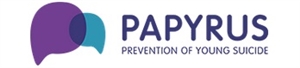 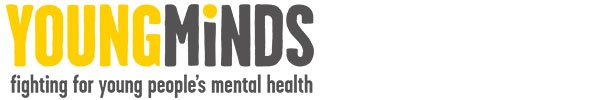 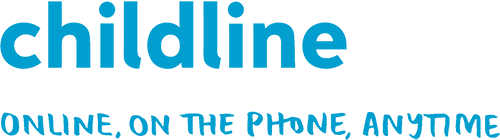 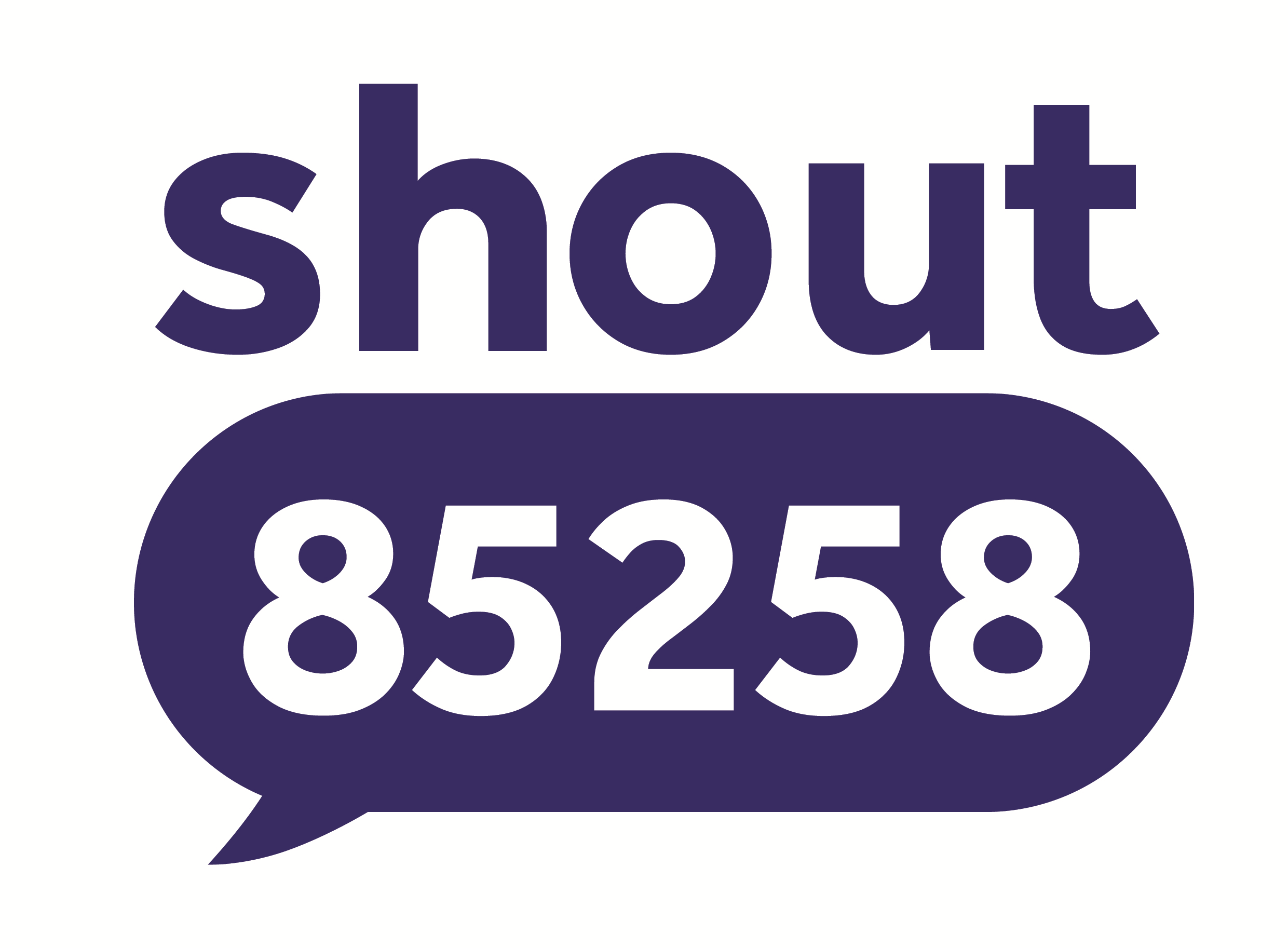 Teachers and education professionals: Student mental wellbeing tool kit
Support for you and your student:

Local NHS 24/7 urgent mental health lines (which can be found on nhs.uk/urgentmentalhealth). 

Public Health England’s Better Health Every Mind Matters campaign which provides helpful tips for young people, parents and carers. There are designated pages to help parents and carers spot the signs that children may be struggling with their mental health and also provides advice that can help maintain good mental wellbeing. 

Supporting staff wellbeing: Mentally healthy schools provides guidance and a set of resources and tools to improve staff wellbeing in schools.

YoungMinds Crisis Messenger provides free crisis support during a crisis – this is available every day of the week, at any time day or night. All that is required is to text YM to 85258. All texts are answered by trained volunteers, with support from experienced clinical supervisors. Texts are free from EE, O2, Vodafone, 3, Virgin Mobile, BT Mobile, GiffGaff, Tesco Mobile and Telecom Plus.

Charlie Waller Trust offers free guides and workbooks for professionals, parents, and young people.












Papyrus (Prevention of Young Suicide) provides advice and support for young people who feel like they want to take their own life, and all their advice is confidential. Their helpline – HOPELineUK – can be reached on 0800 068 41 41 or one can text them on 07786 209 687 (lines are open every day from 9am to midnight). 

Childline offers support to young people under 19, and they confidentially call, email, or chat online about any problem, big or small. Their freephone 24-hour helpline is 0800 1111. Or students can have a one-to-one chat with an online advisor. 

SHOUT provides free, confidential, 24/7 text message support in the UK for anyone who is struggling to cope and anyone in crisis. Text SHOUT to 85258. This service is free on all major mobile networks. 

Samaritans are an organisation who are available at any time of the day or night. They will help the CYP and listen to how they are feeling. They can be reached on 116 123 or via email at jo@Samaritans.org.

Ripple Suicide Prevention offers education settings a free extension for internet browsers to help intercept harmful content relating to self-harm and/or suicide. The site also hosts helpful information including telephone, web and app based support options.
Helpful resources:

Professionals tool kit:
Mental Health Resources For Children and Young People | YoungMinds

NHS App (digital tools and apps) to support your own wellbeing:
NHS App and your NHS account - NHS (www.nhs.uk)

Student mental health research library:
Research and publications - Student Minds

Suicide prevention training: 
Free online training from Zero Suicide Alliance
Mental health professionals: Resources and training tool kit
Training options to support staff and systems:  

MindEd a free educational resource on children and young people's mental health.  
Paediatric critical care in practice is an online e-learning portal of resources designed for health professionals to use to develop their knowledge. 
Psychological First Aid training to support children and young people’s mental health during emergencies and crisis situations. 
We Can Talk, children and young people’s mental health training, advice and resources for hospital staff.  
Crisis tool, training by young people for anyone who supports them in a crisis. 
Free online training from Zero Suicide Alliance, free suicide prevention online training.

Key guidance and literature: 

HEE Self Harm and Suicide Prevention Competency Framework 
RCPCH position statement on role of paediatricians in supporting CYP’s mental health 
RPsych ‘Quality Standards for Children and Young People for Liaison Psychiatry Services’ 
RCPCH ‘Facing the Future: standards for children in emergency care settings’ 
DHSC ‘Integration and innovation: working together to improve health and social care for all’ 

Links to national suicide prevention and self-harm support agencies for young people:
Support for staff:

Staff mental health and wellbeing hubs:
NHS England » Staff mental health and wellbeing hubs

NHS App (digital tools and apps):
NHS App and your NHS account - NHS (www.nhs.uk)

Wellbeing self-assessment tool:
Check my wellbeing – Self-assess your psychological and emotional wellbeing (leadershipacademy.nhs.uk)

Free mental health resources and support (Mind):
Guides to support and services - Mind
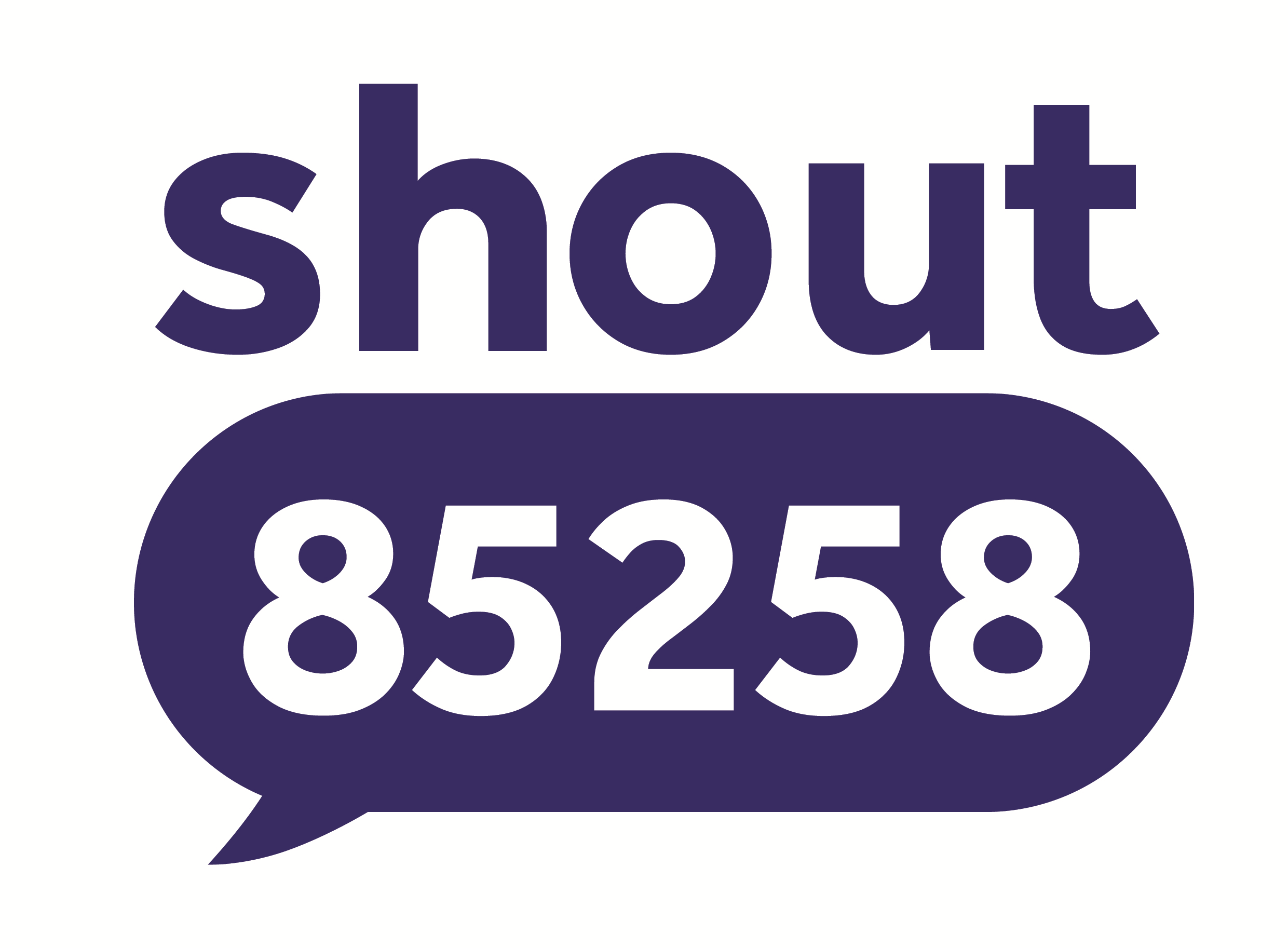 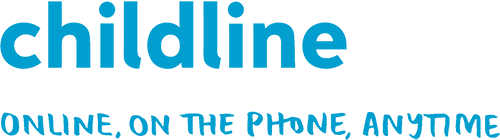 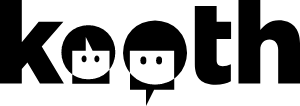 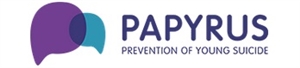 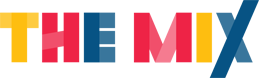